نشاط
أدوات
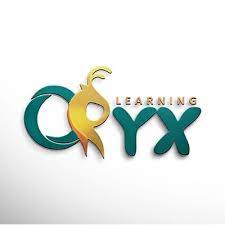 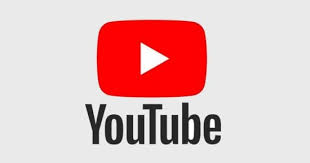 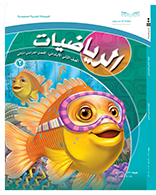 الفصل العاشر
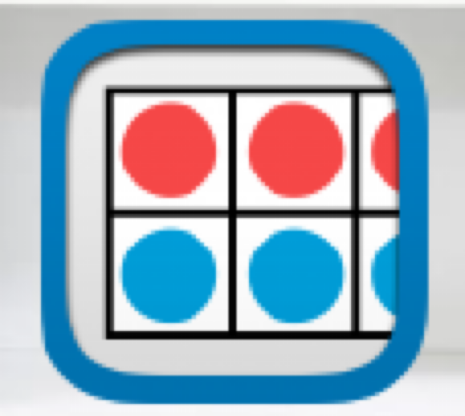 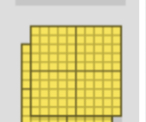 الأشكال الهندسية
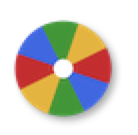 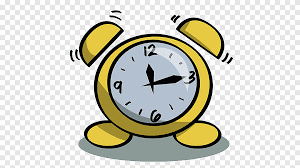 (١٠-٢) الأوجه والأحرف والرؤوس
نشاط
أدوات
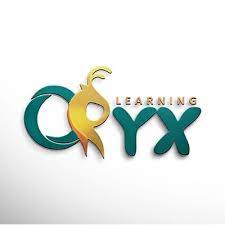 تأكد
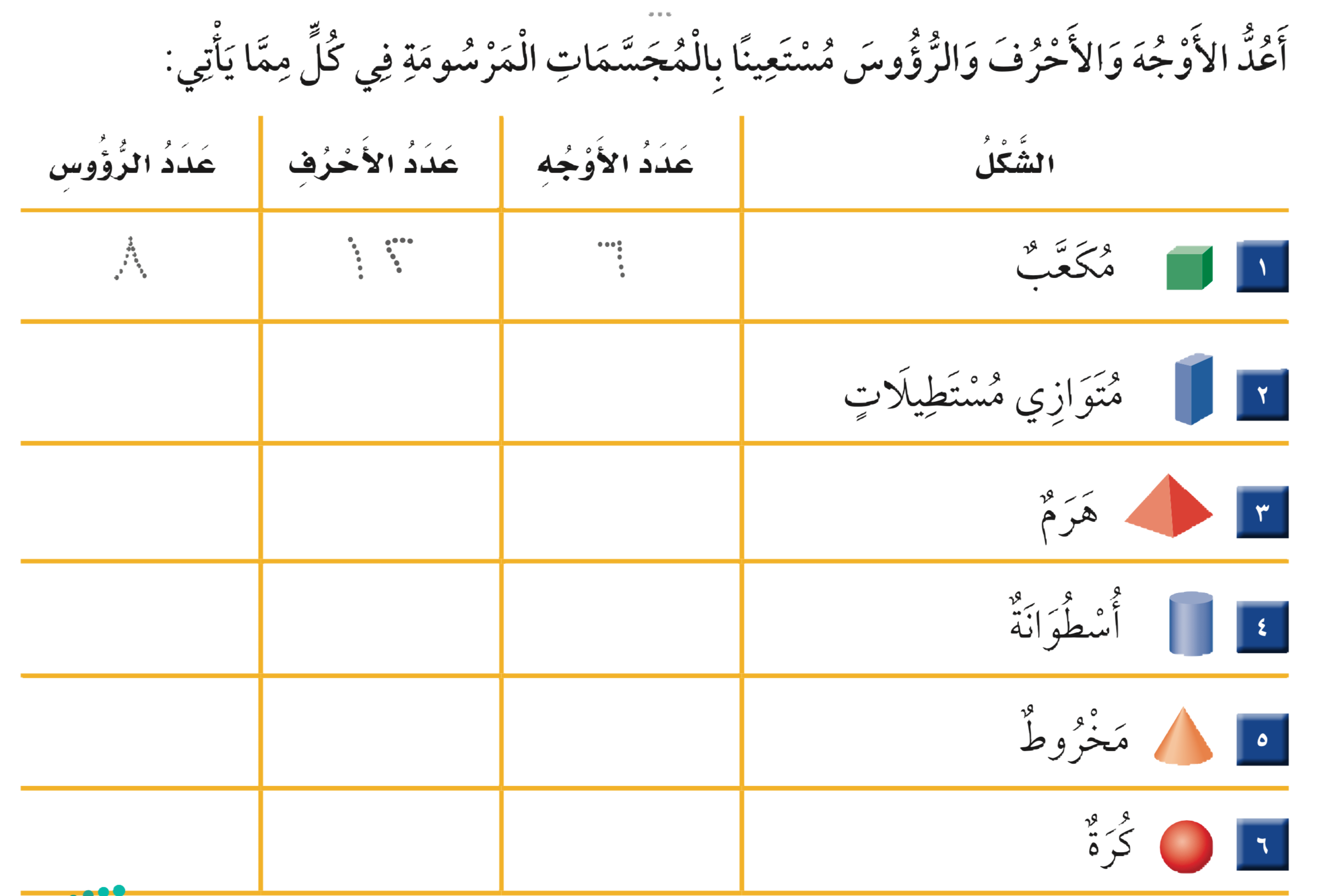 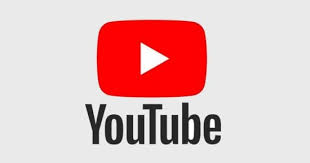 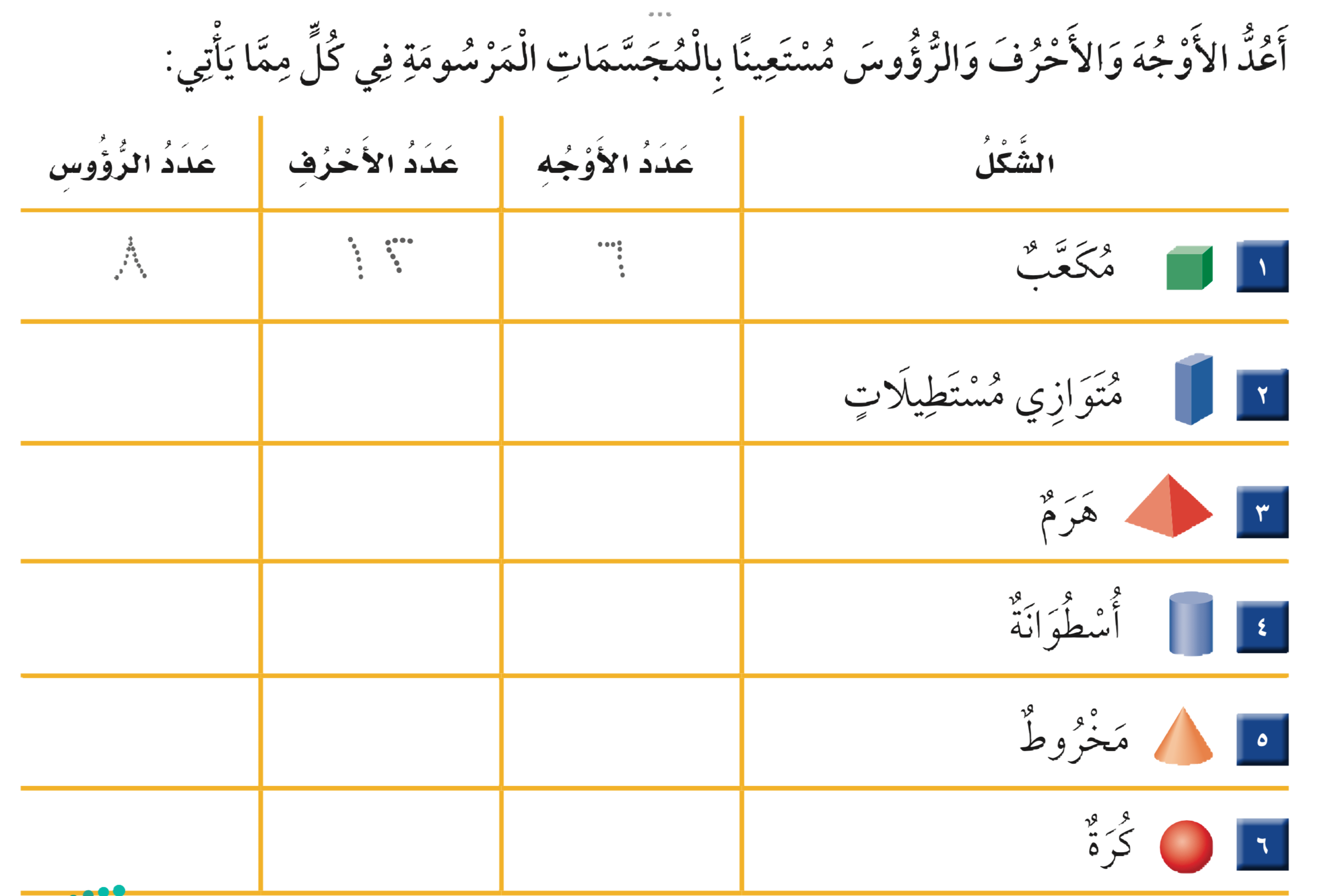 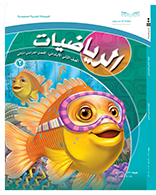 ٨
١٢
٦
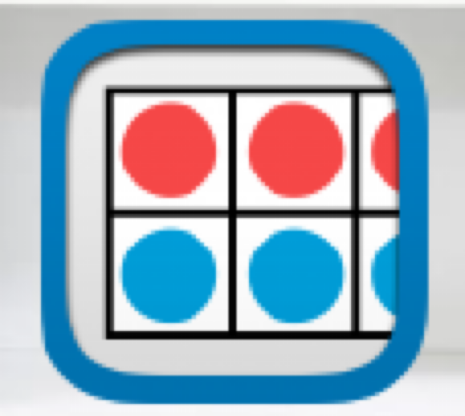 ٦
١٢
٨
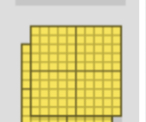 ٨
٥
٥
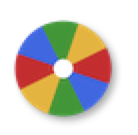 ٠
٠
٢
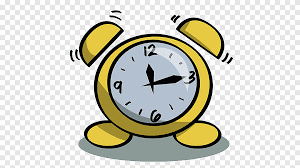 ٠
١
١
٠
٠
٠
تدرب
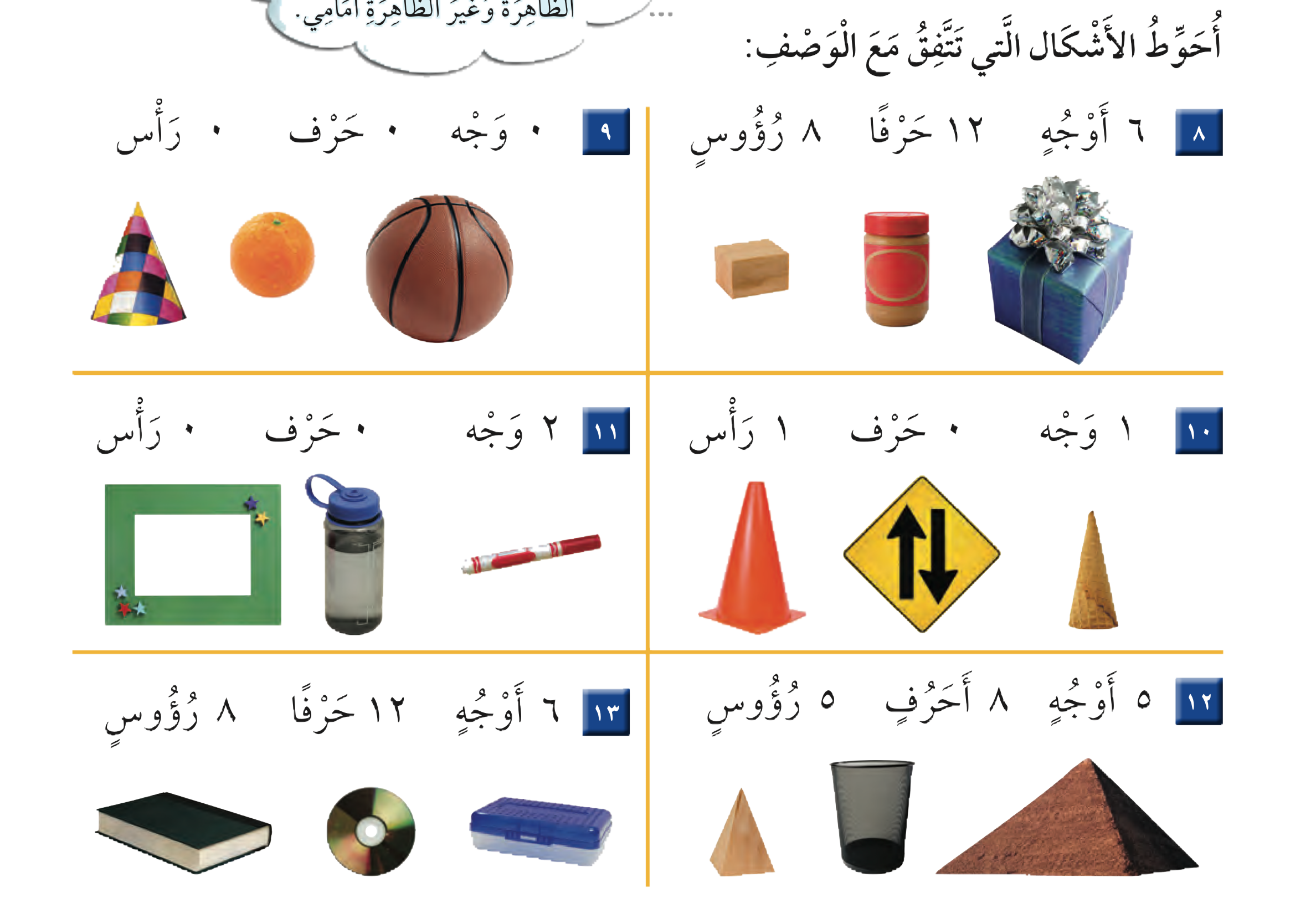 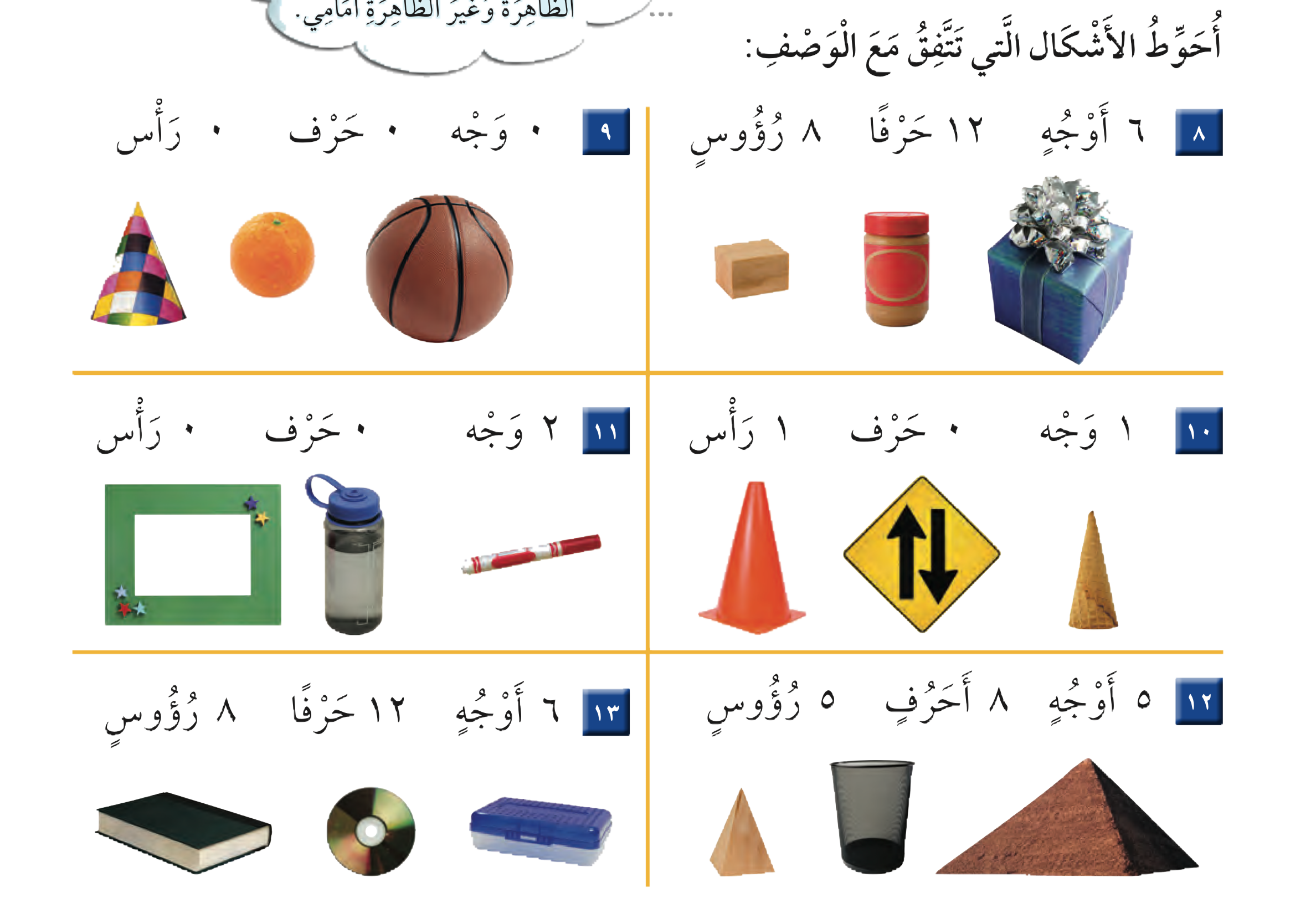 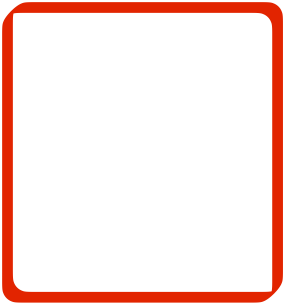 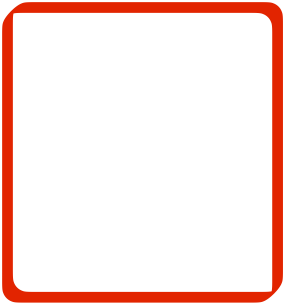 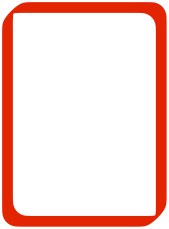 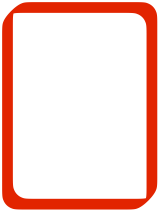 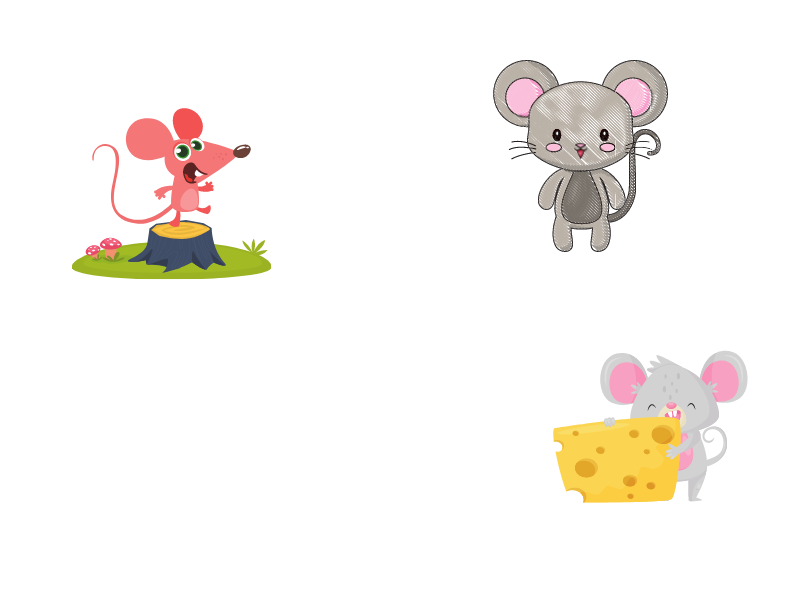 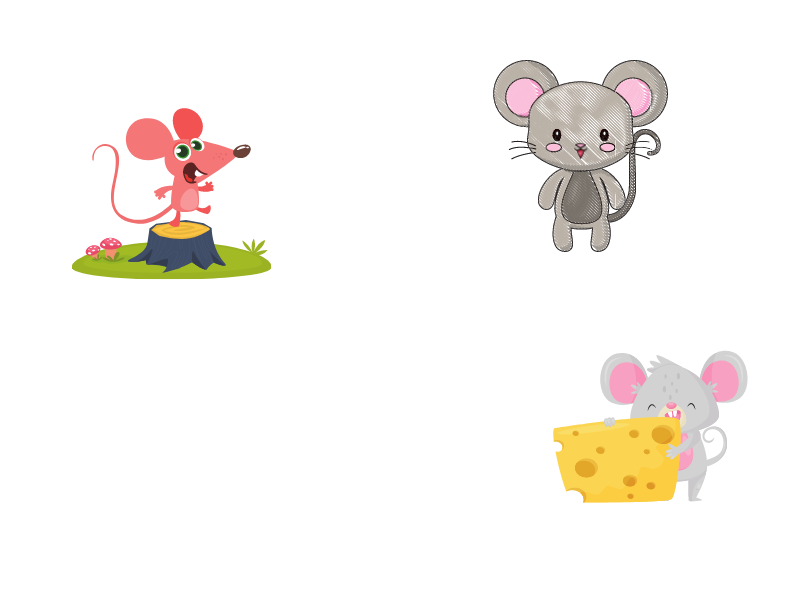 تدرب
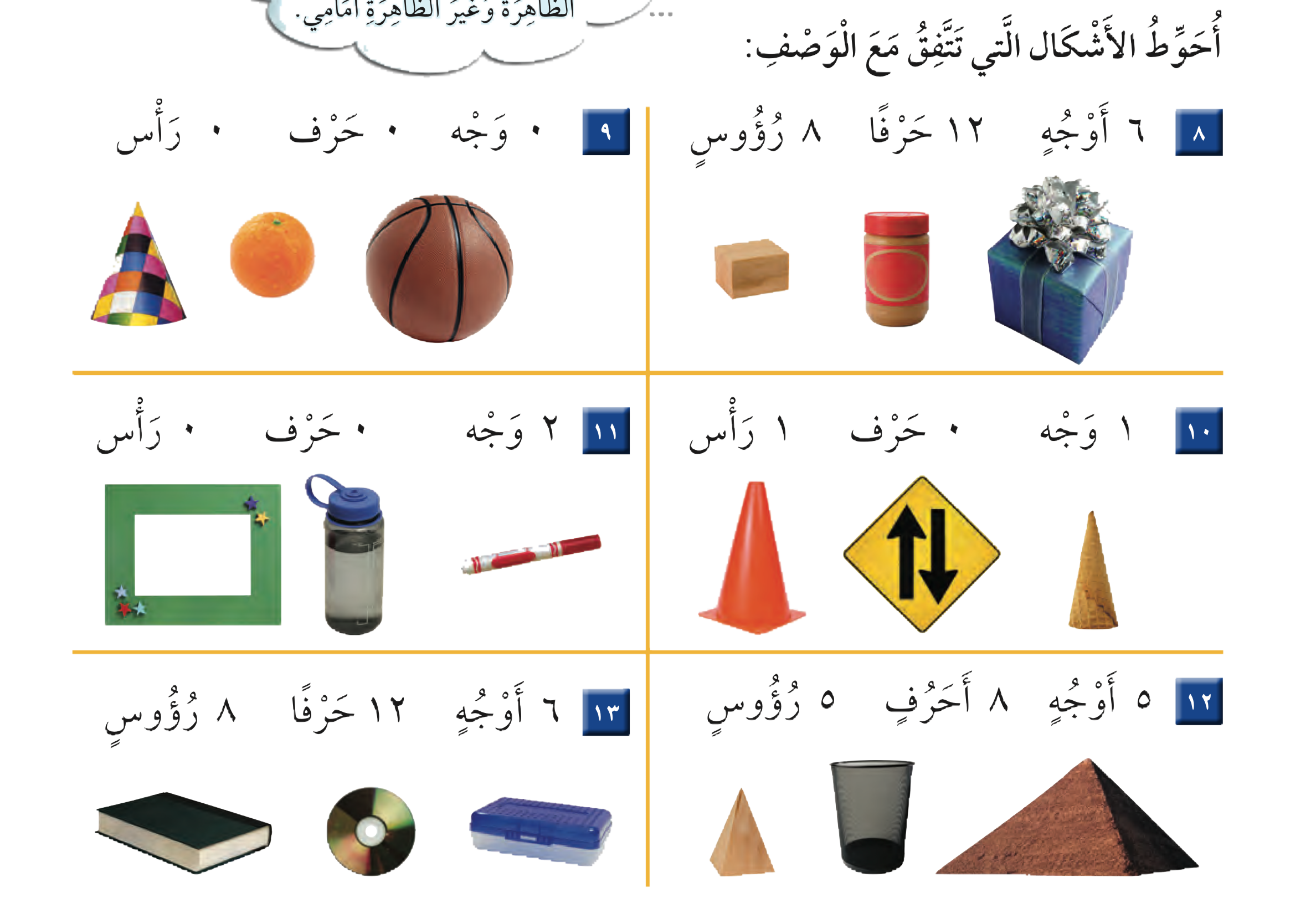 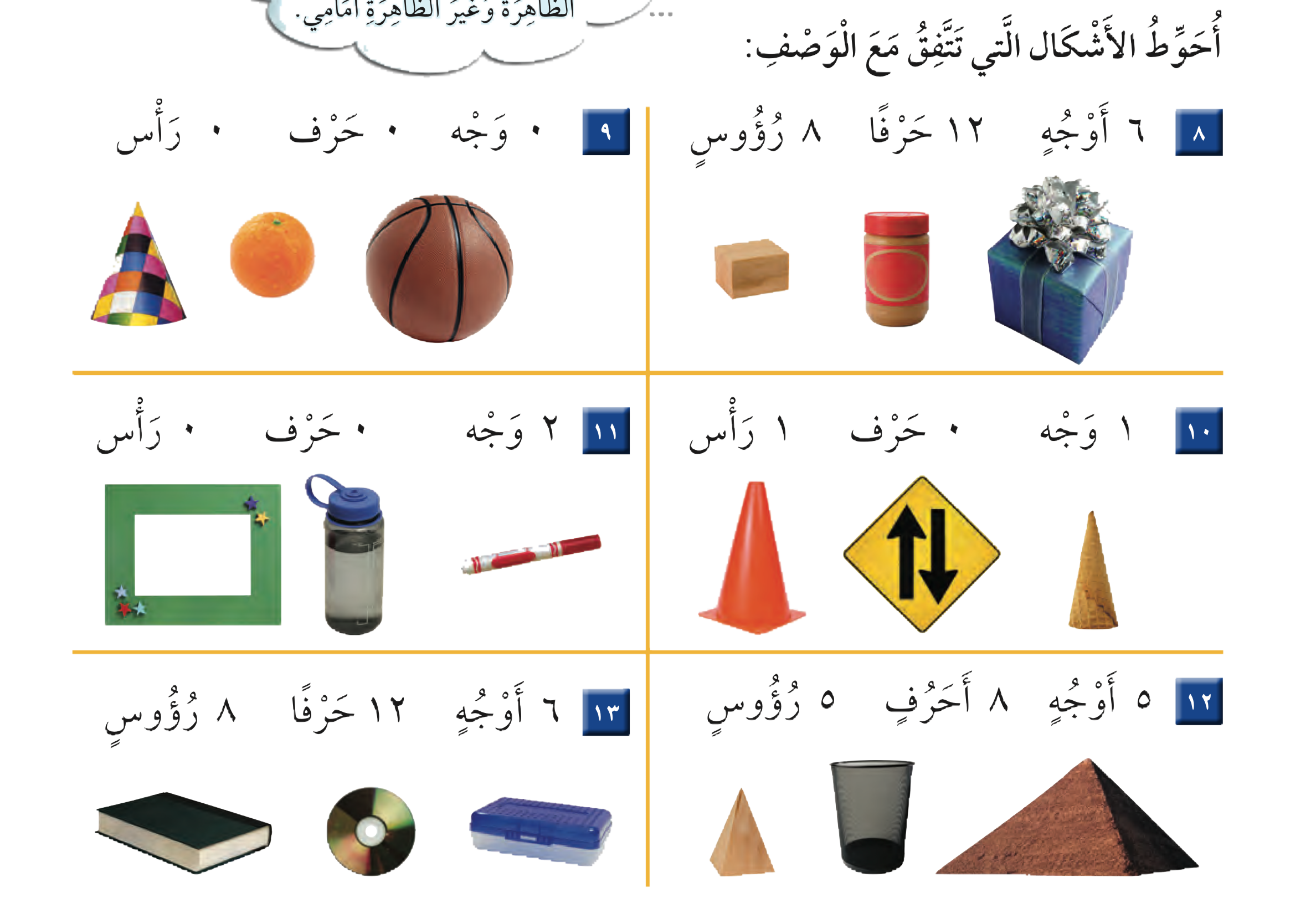 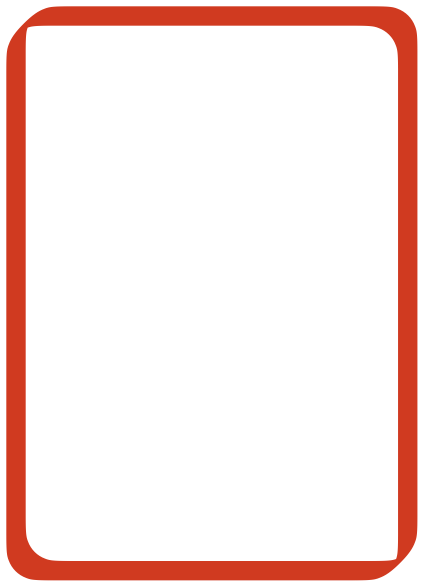 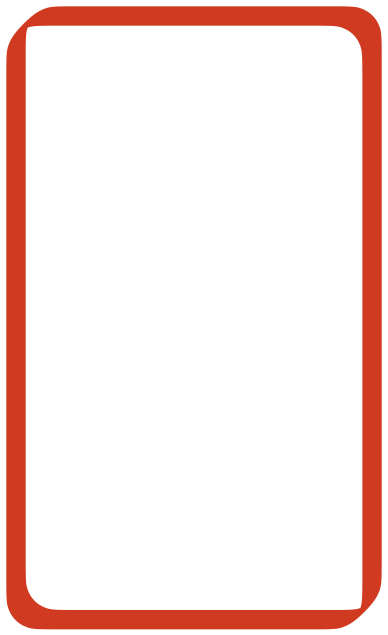 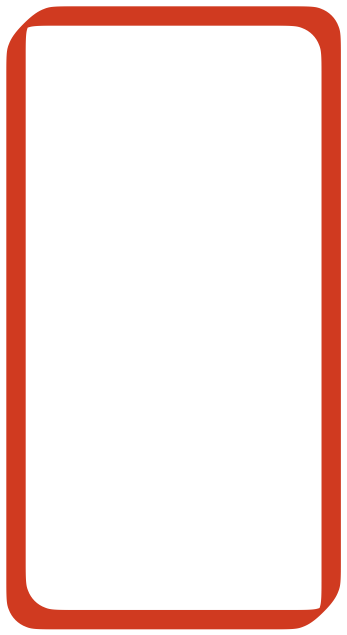 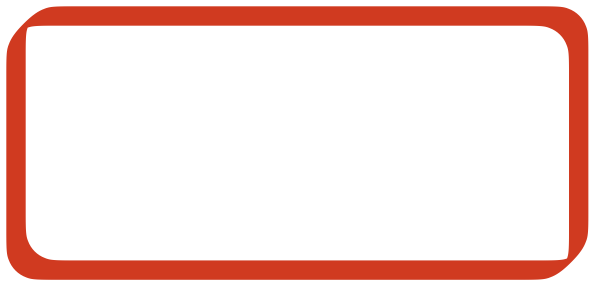 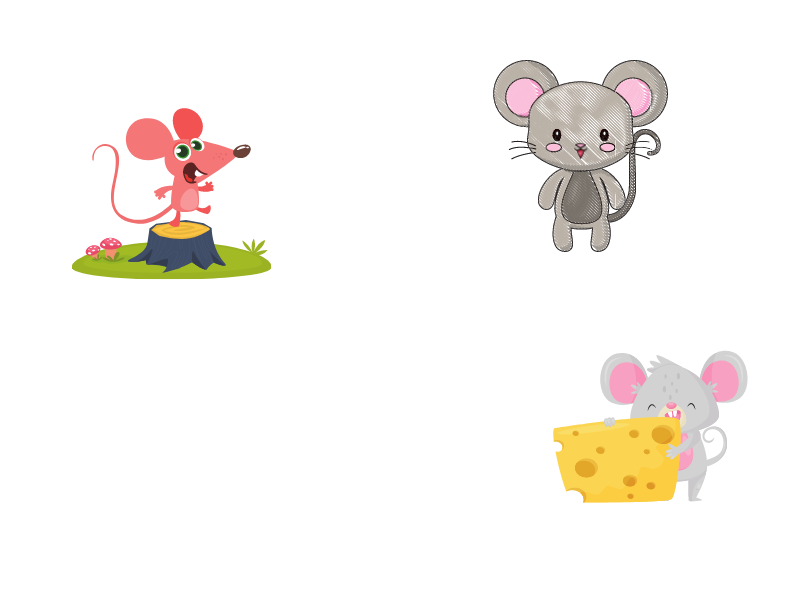 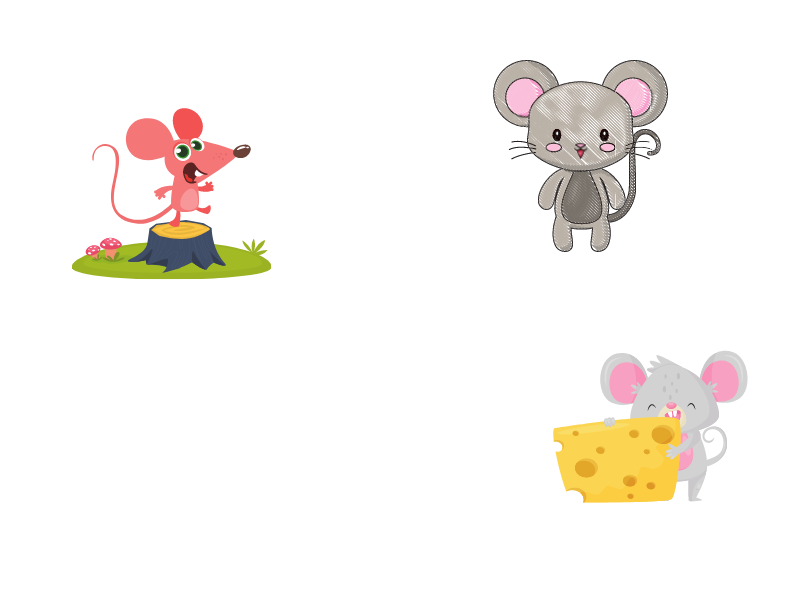 تدرب
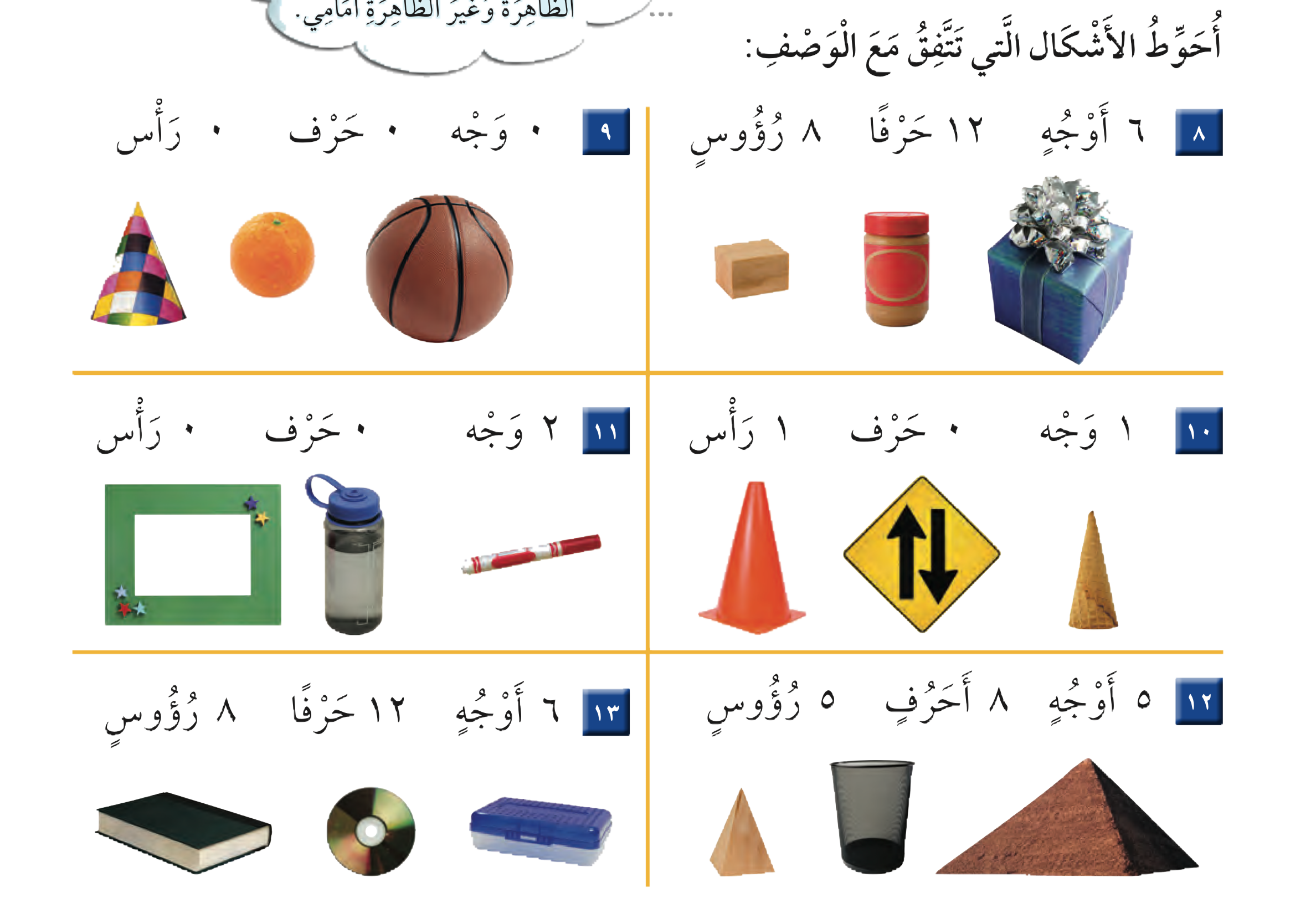 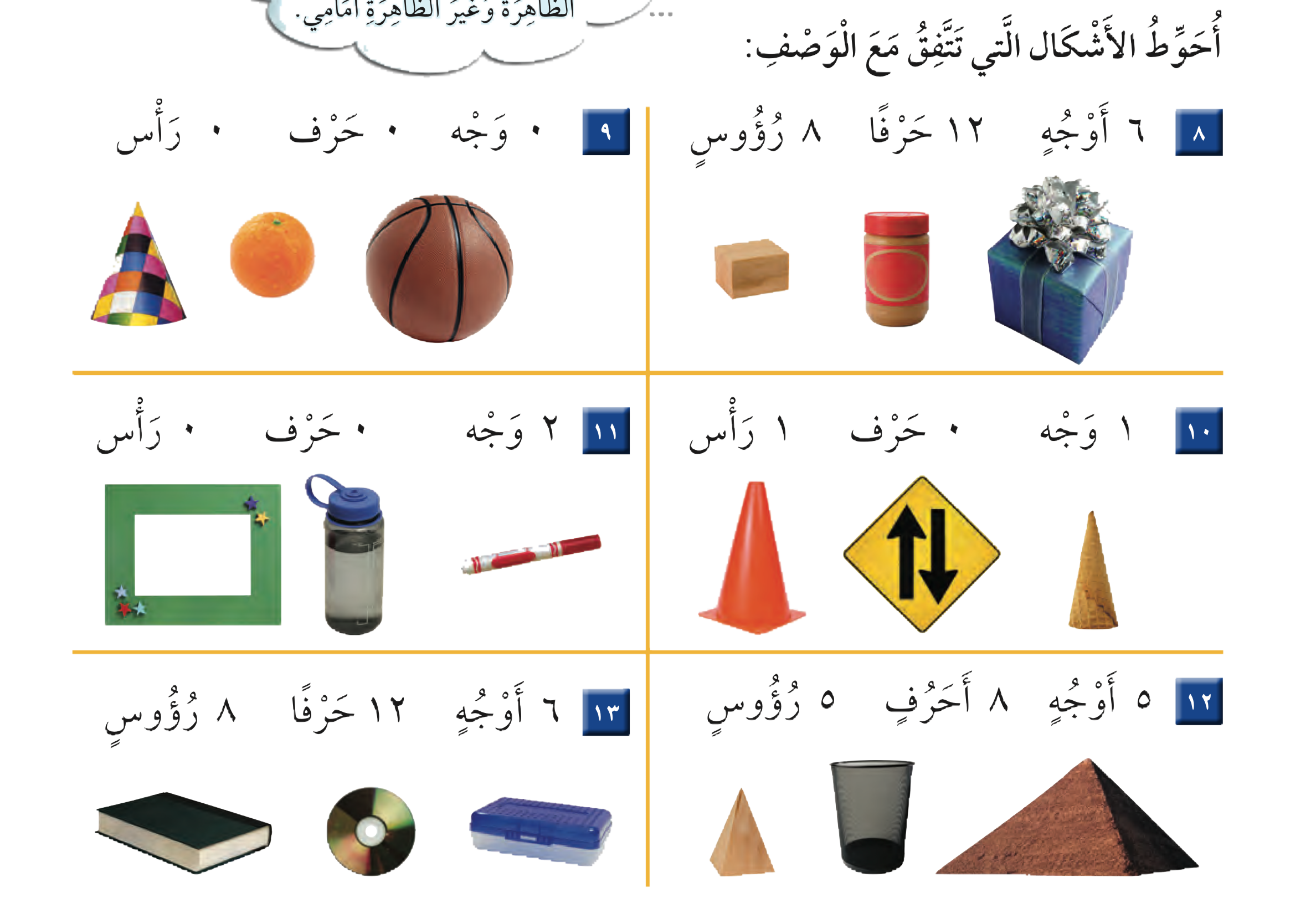 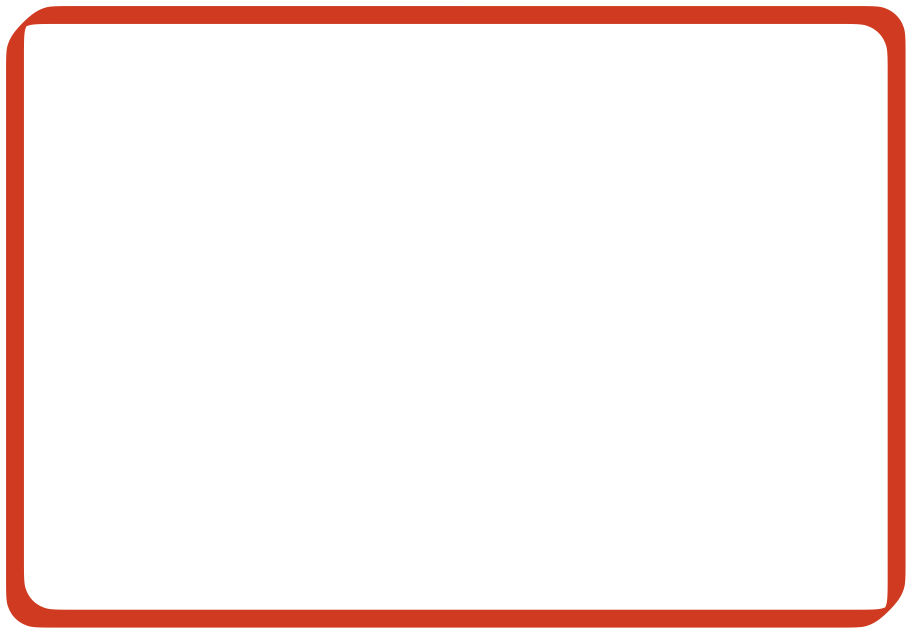 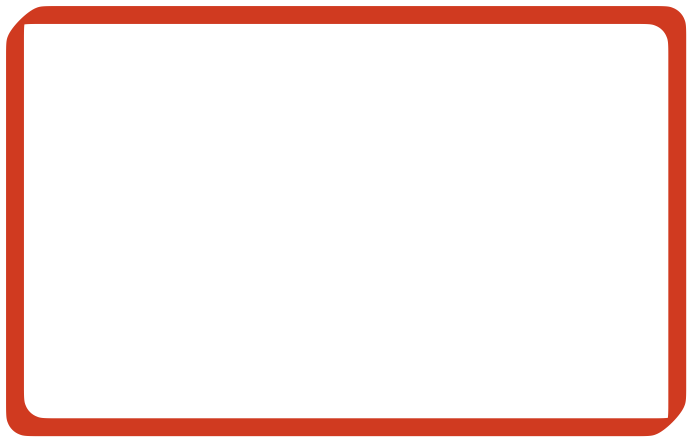 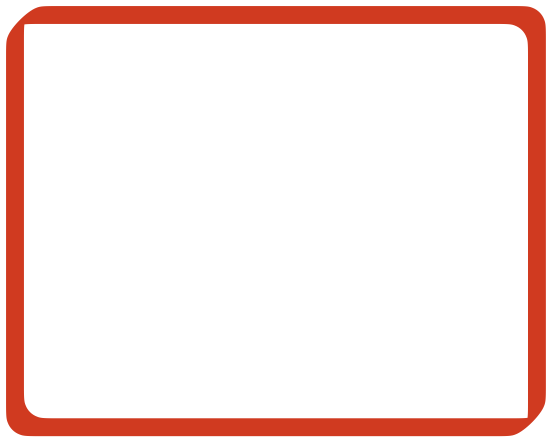 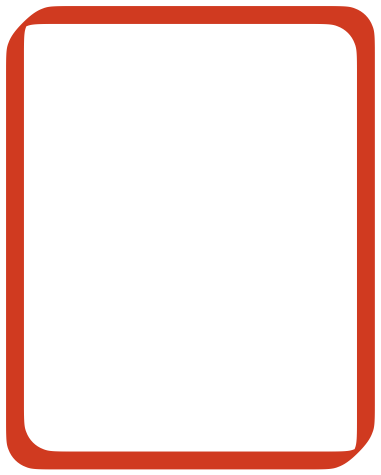 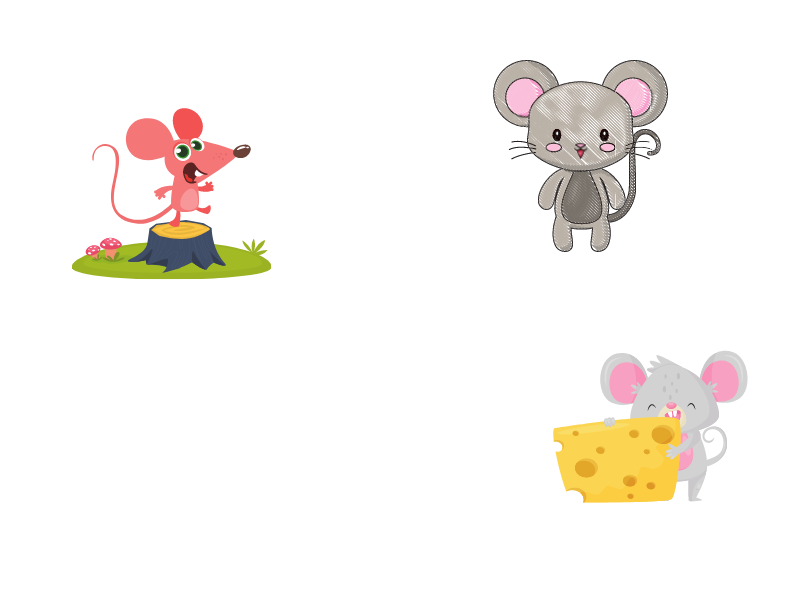 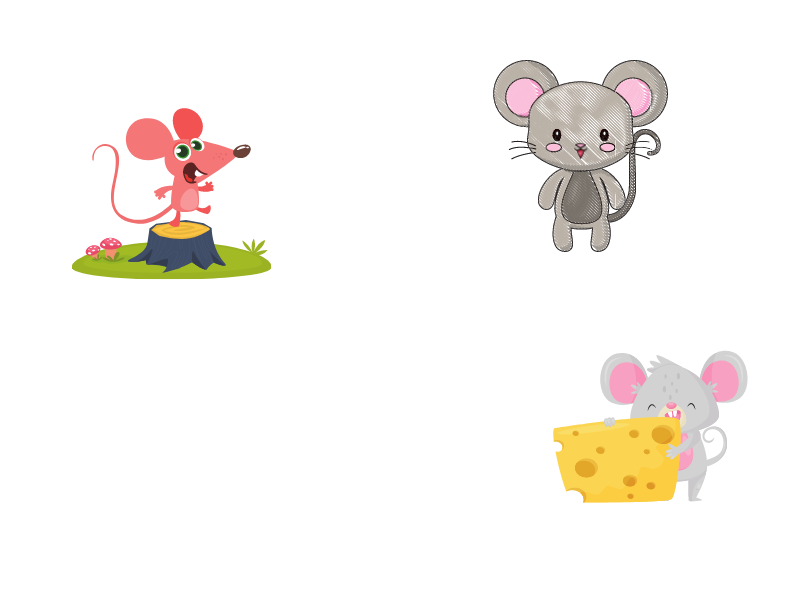 نشاط
أدوات
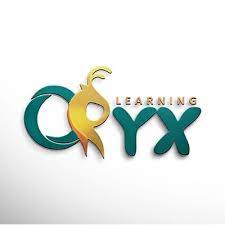 الواجب
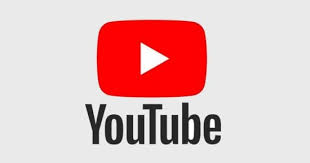 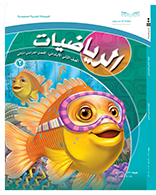 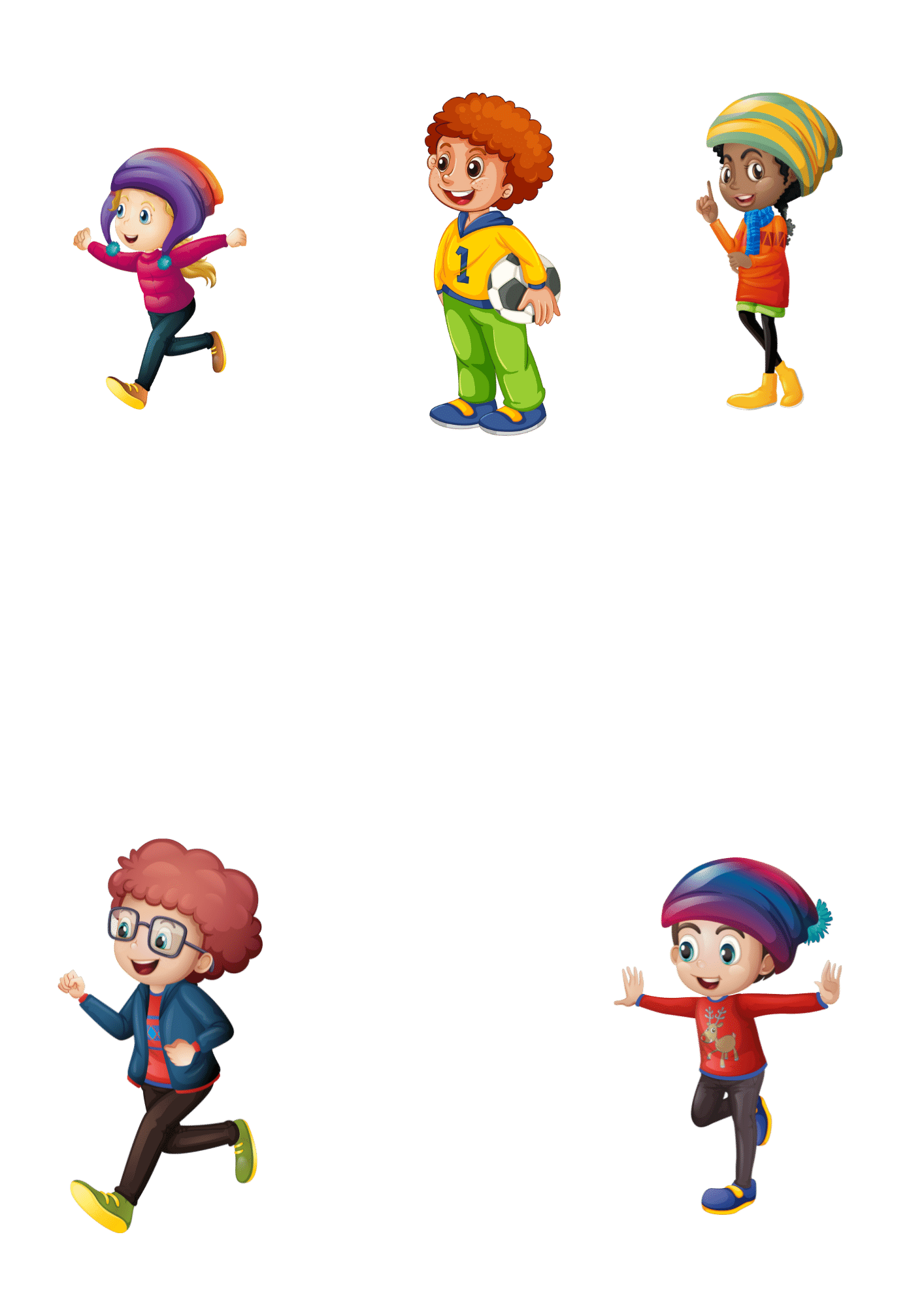 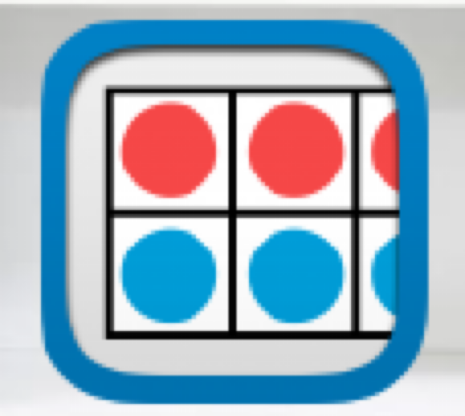 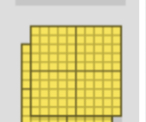 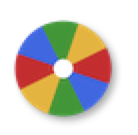 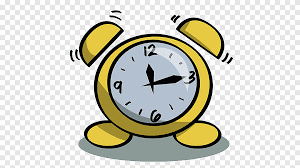 رقم ١٤
صفحة ٩١